A student from Alghero
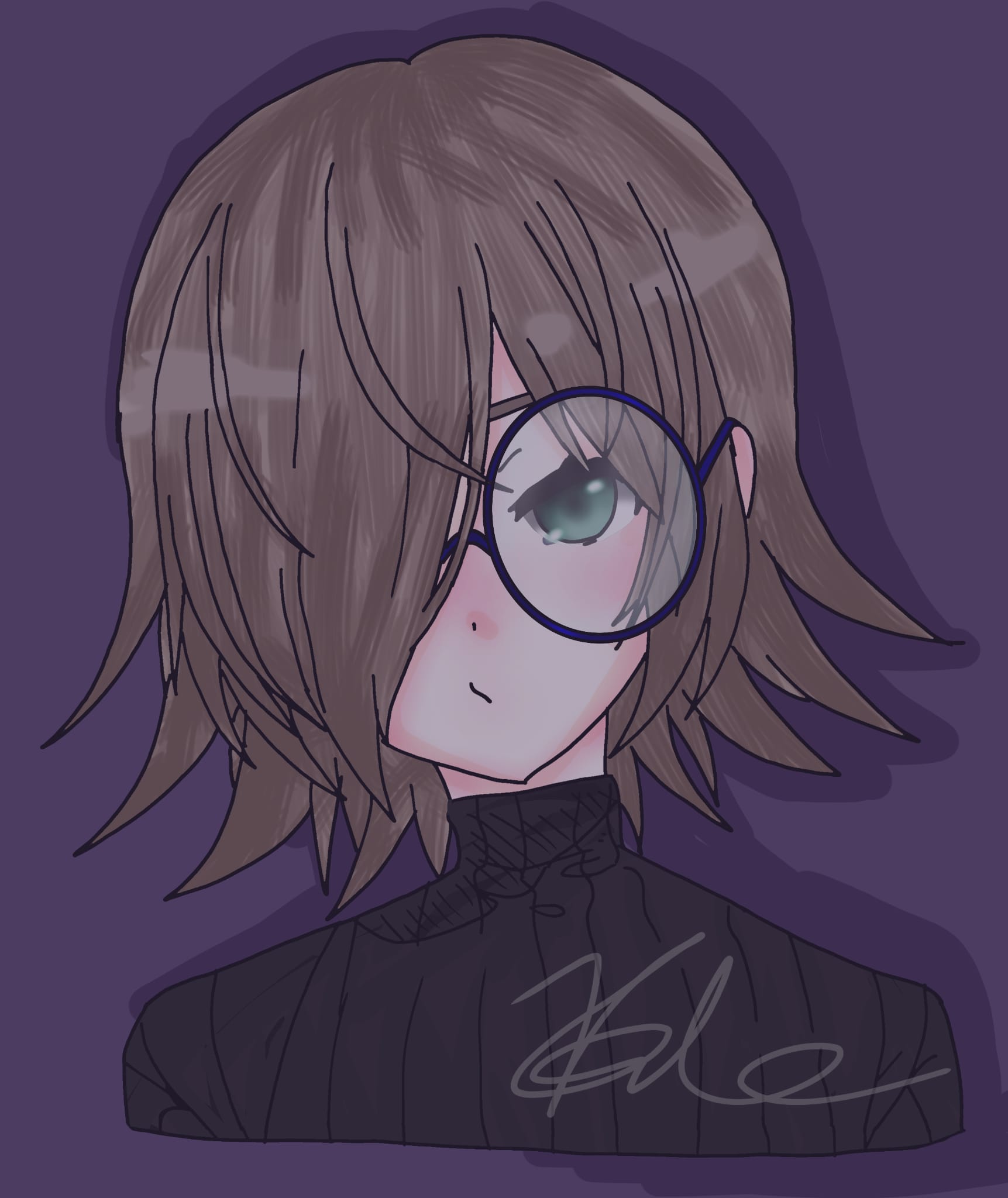 Hello! My name is Valerie, 
I'm 12 and I'm from Spain, but i live in Alghero
I want to make this project to improve my english and make new friends
My favourite colour isIlack and I like playing videogames, drawing, nightcore music and anime
This is a drawing I made of myself
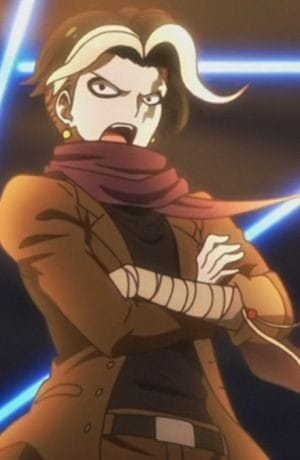 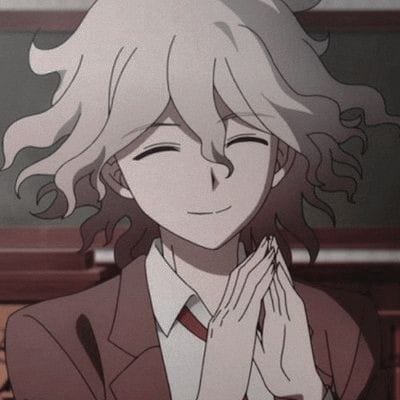 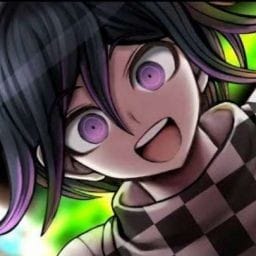 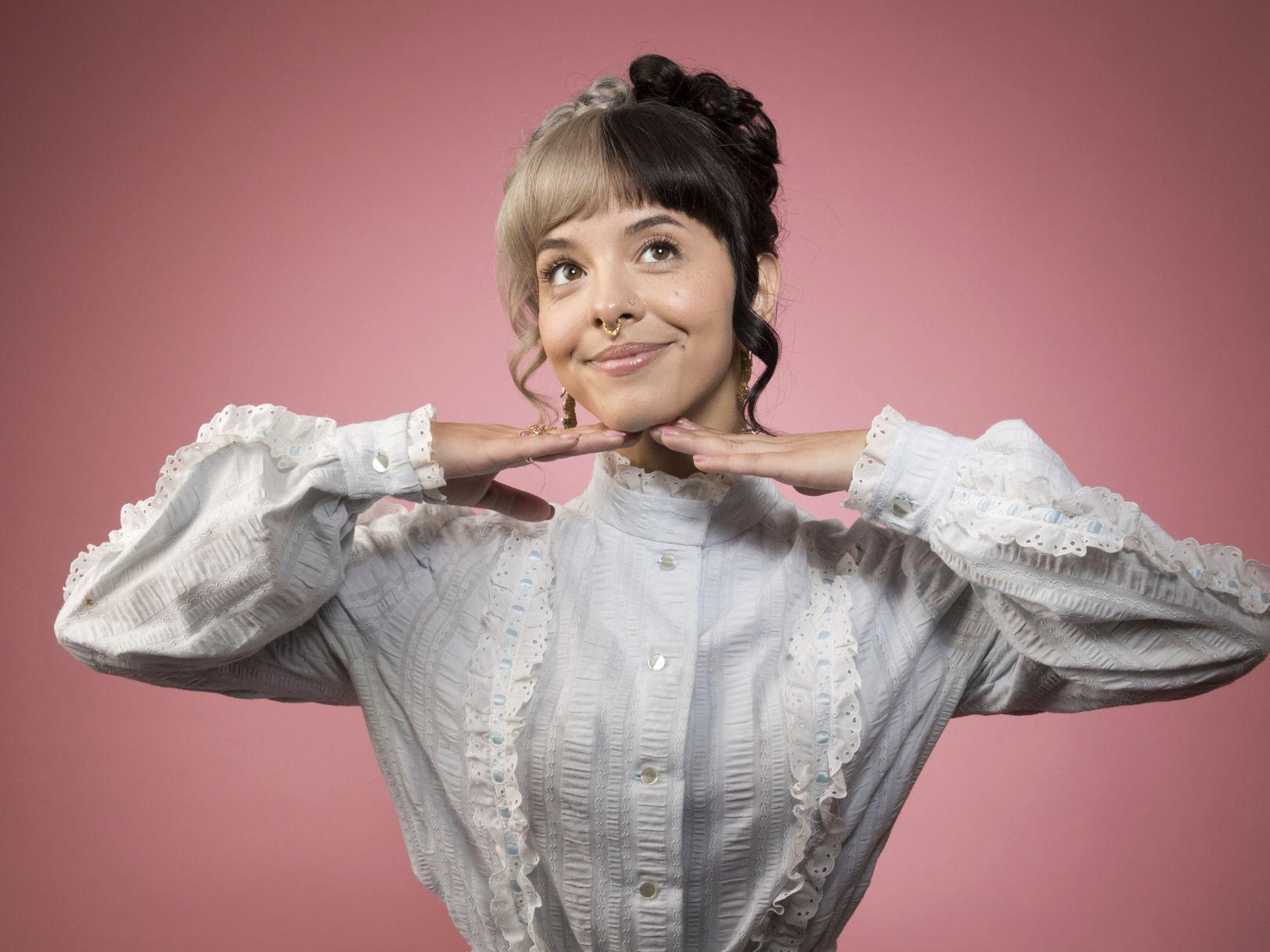 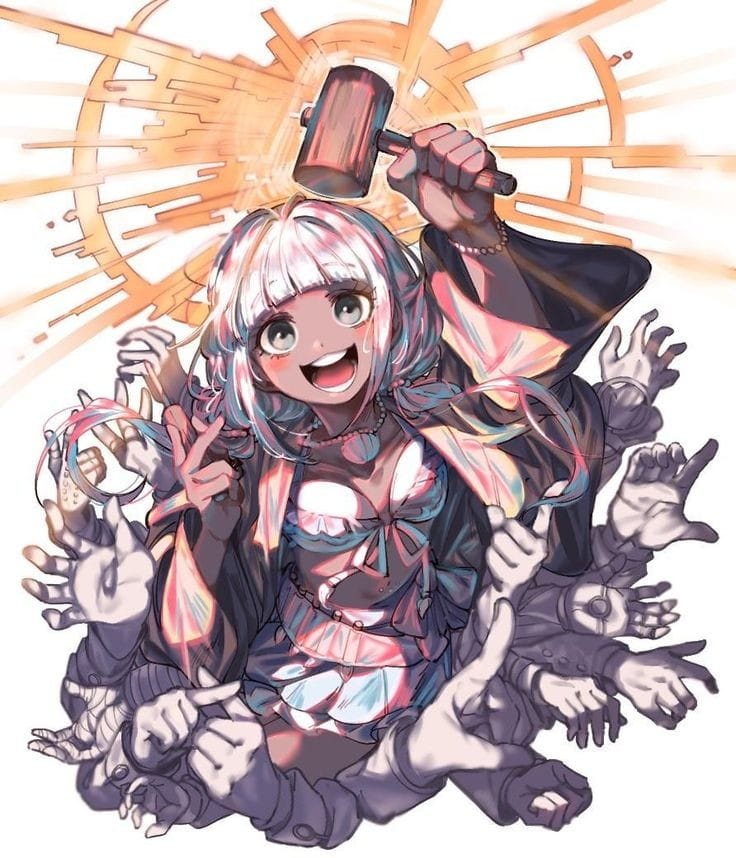 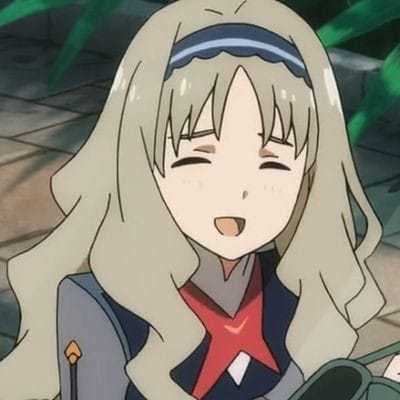 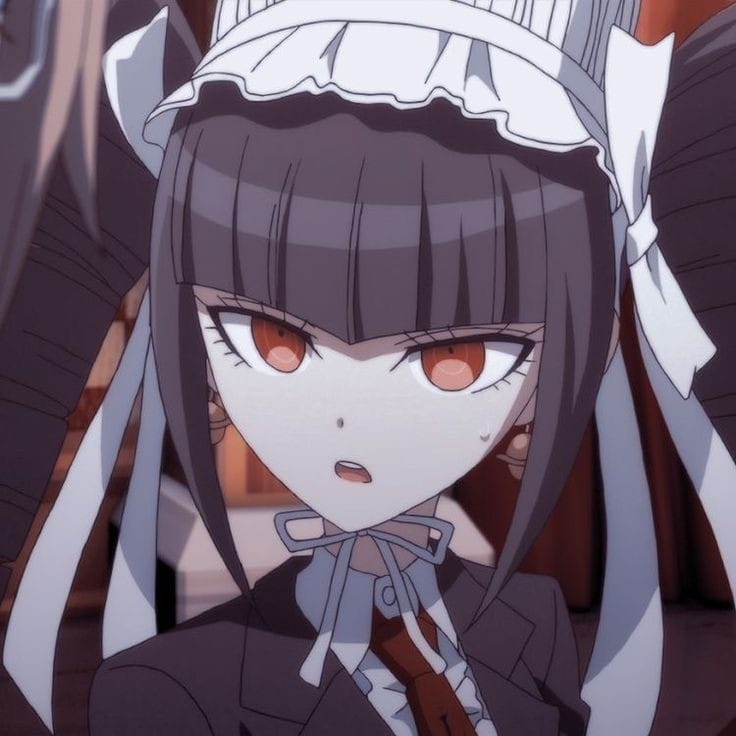 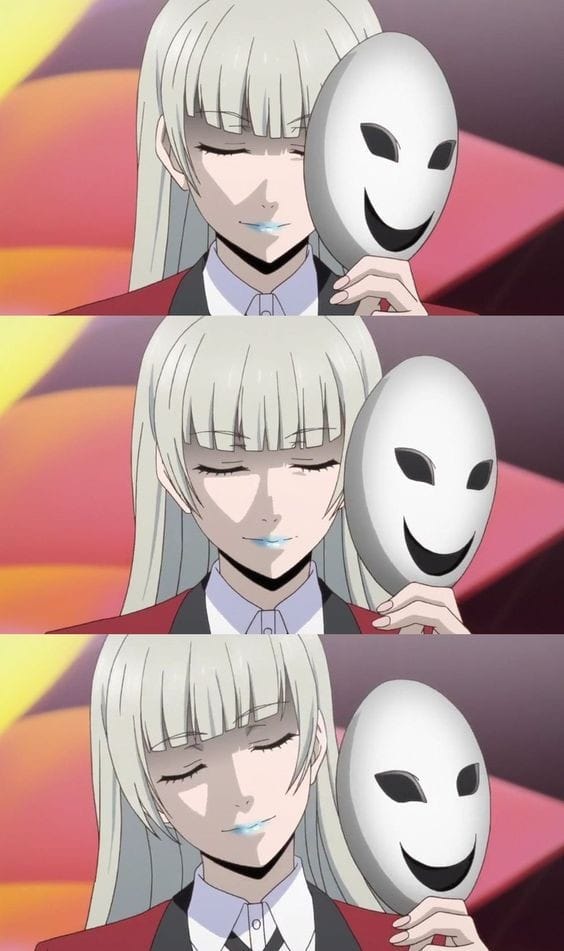 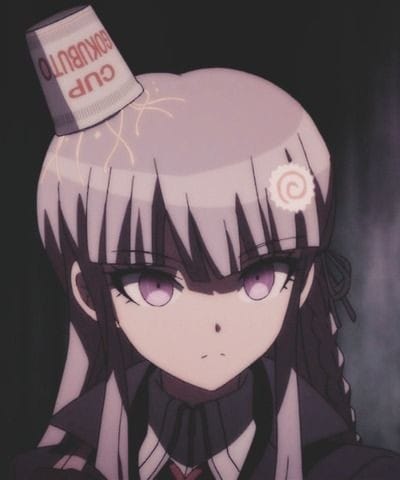 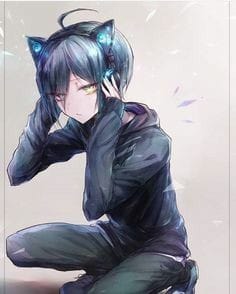 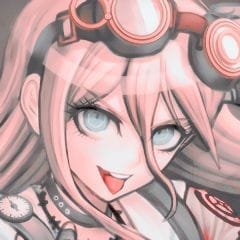 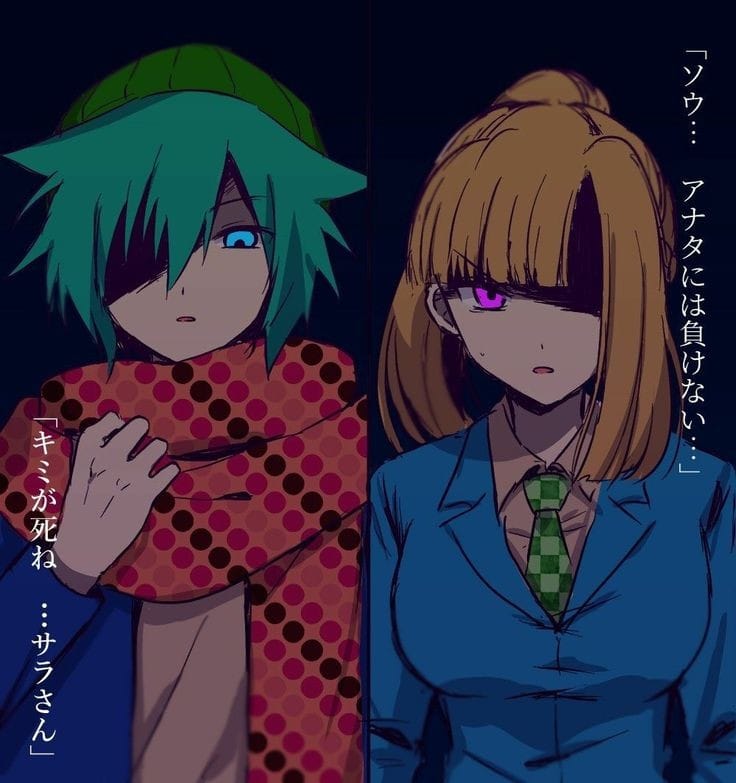 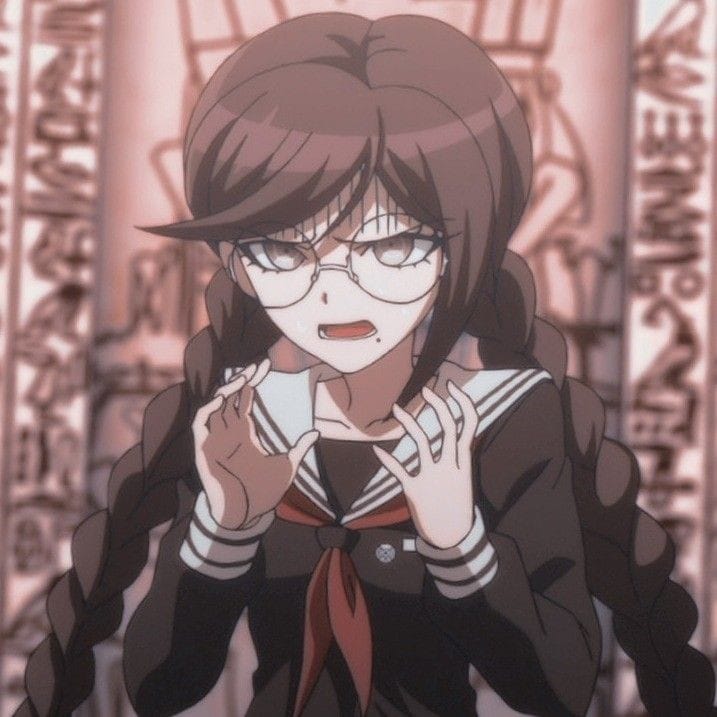 And she's my favourite singer, her name is Melanie Martinez
These are all my favourite characters